Growth Hacking
Managing growth – the foundation of your business
Growth of what?
The fact is the majority of startups will die
Ultimate quest: growth of paying customers.
More humble quest: to survive. 
Byproducts:
More web page visitors, followers, readers, commenters, enthusiasts, … which eventually turn into paying customers.
When the growth is not healthy?
Who is a growth-hacker?
“Growth hacker is a hybrid between a marketer and coder”, andrewchen.co 

“Growth hacker is just a new name for a business owner who is trying to survive and uses information technology and various motivation techniques”, me
The Process (Lean marketing funnel)
Growth hacking process
1. Great product / service + great business model
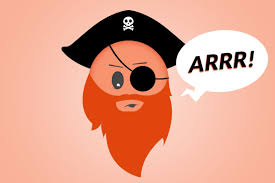 Reinvesting
Growth hacker figures out how to move to the next step
2. Social media marketing
Users come to your web site from various channels
3. Acquisition of users
Experimenting with marketing and product
Users enjoy and perform some action of your web site (e.g. register, download,...
Referring
4. Activation of users
Users recommend your product/service to others
5. Retention of users
Users return for more
6. Generate Revenue
Sources: Growth hacking: How startupsgrow from 0 to millions of users, Mattan Griffel
Analytics(KPIs)
Data analytics
Acquisition of users
Conversion rates
70-100%
Number of visits, length of stay
Activation of users
Number of actions: registrations, downloads, sign-ups
5-30%
Referring
Retention of users
Number returns, email clicks, replies
Growth hacking analytics (KPIs)
3%
Number referrals, shares,...
1%
Generate revenue
Number of purchases
Sources: Growth hacking: How startupsgrow from 0 to millions of users, Mattan Griffel
[Speaker Notes: Examples: 
Google Analytics,
Slideshare analytics,
FB analytics
https://www.kissmetrics.com/
Lead Forensics - http://www.leadforensics.com/]
1. Great product + great business model
Examples: 
- Product or service is free, revenue from ads and critical mass- Product is free, but you pay for services-“Freemium” model-Cost-based model-Value model-Portfolio pricing
-Tiered or volume pricing-Competitive positioning
-Feature pricing-Razor blade model

Source: http://www.businessinsider.com/ten-top-product-pricing-models-for-startups-2010-12#product-or-service-is-free-revenue-from-ads-and-critical-mass-1
Is a clear statement that: explains how your product solves customers' problems or improves their situation (relevancy), delivers specific benefits (quantified value), tells the ideal customer why they should buy from you and not from the competition (unique differentiation).
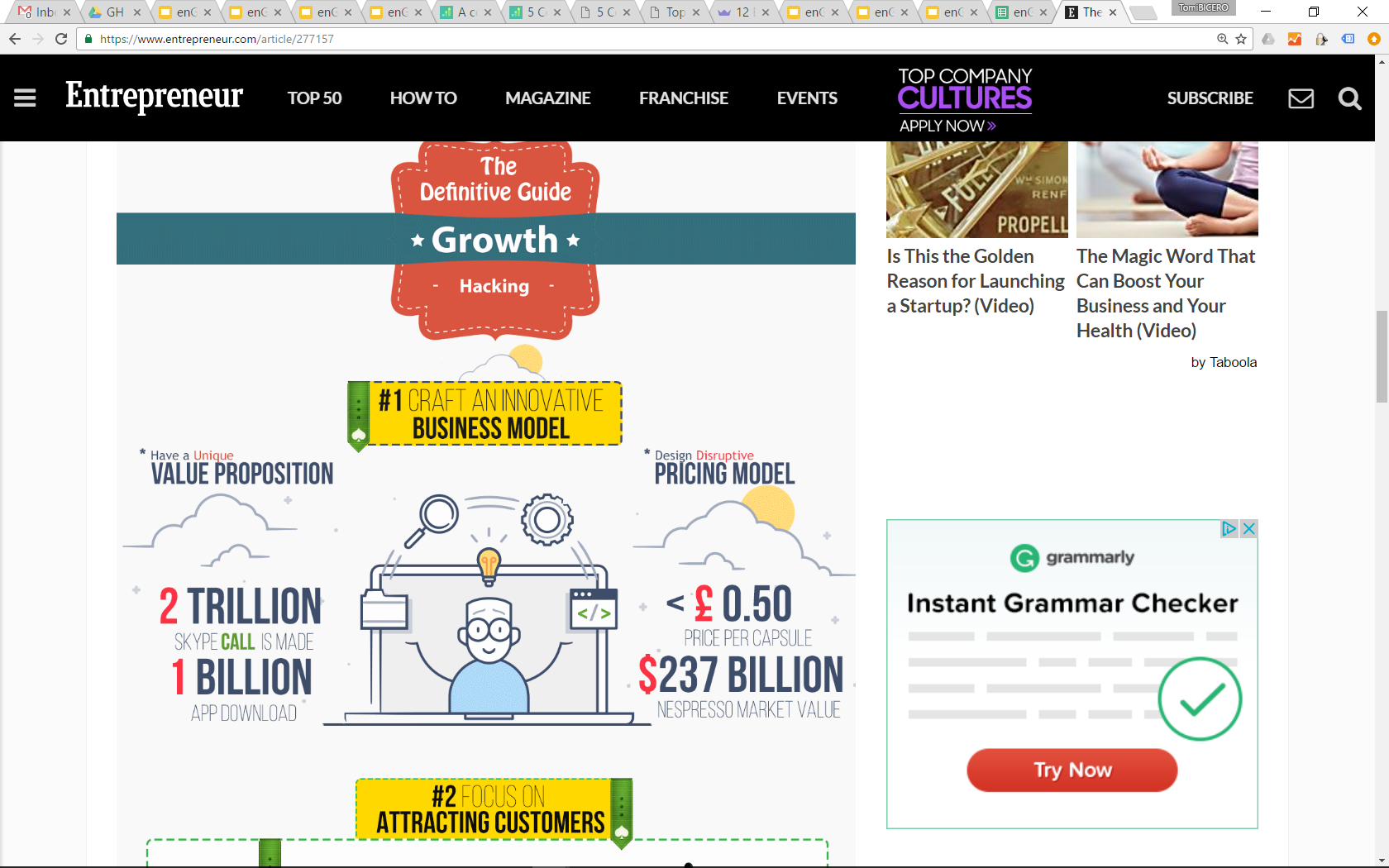 Sources: https://www.entrepreneur.com/article/277157
http://www.businessinsider.com/ten-top-product-pricing-models-for-startups-2010-12#product-or-service-is-free-revenue-from-ads-and-critical-mass-1
Let’s play a game…… after solving 2 exercises, you’ll become  a ‘Growth hacker apprentice’
3. Acquisition
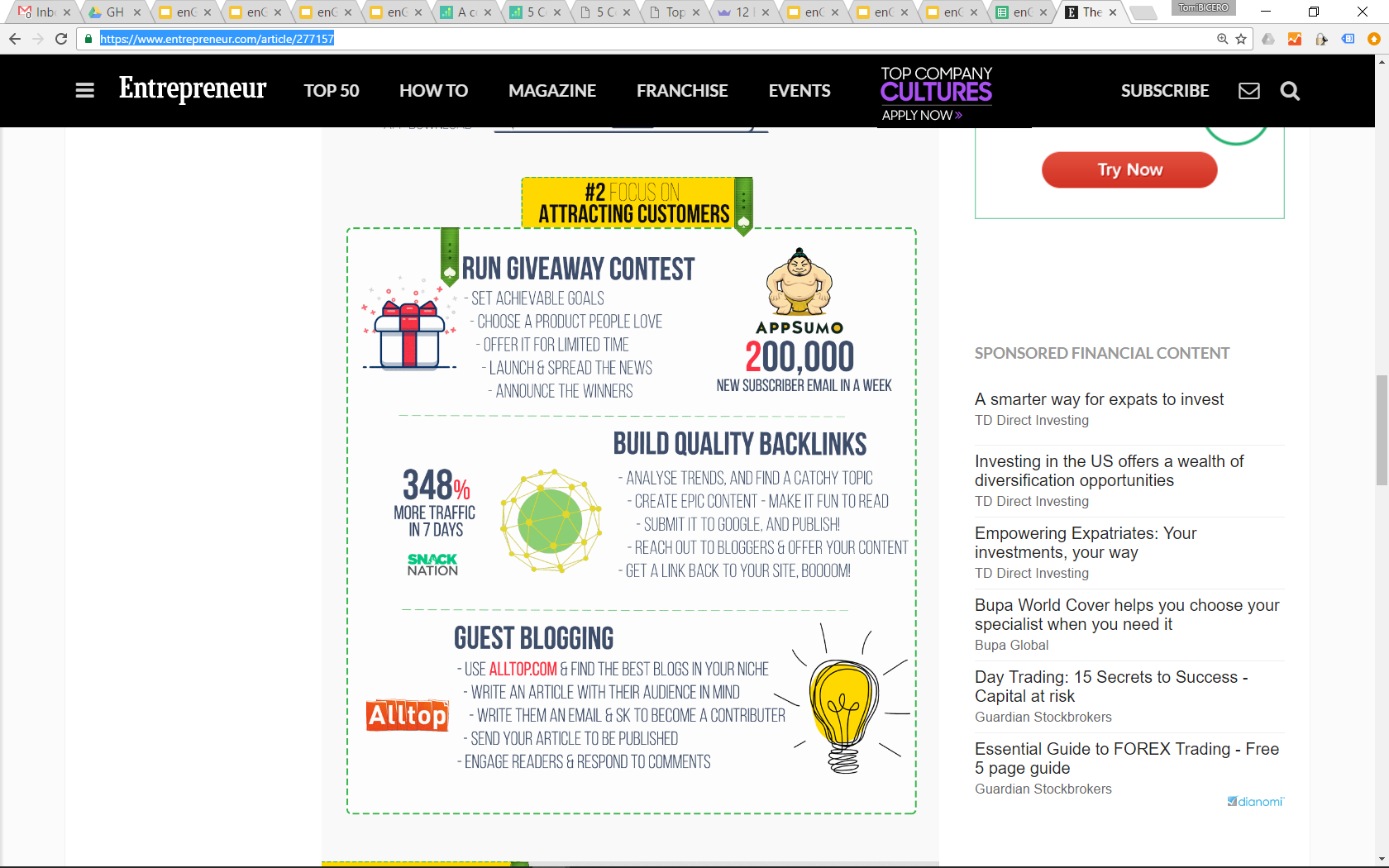 Attract customers with the content, social sharing and word of mouth.
Sources: https://www.entrepreneur.com/article/277157
4. Activation of users
Visitors are just like window shoppers. You don’t really need them.
Make them active!*

*Make them:
To give you email address, build your user database!
To like / share / comment your content.
Perform next step (call to action!)
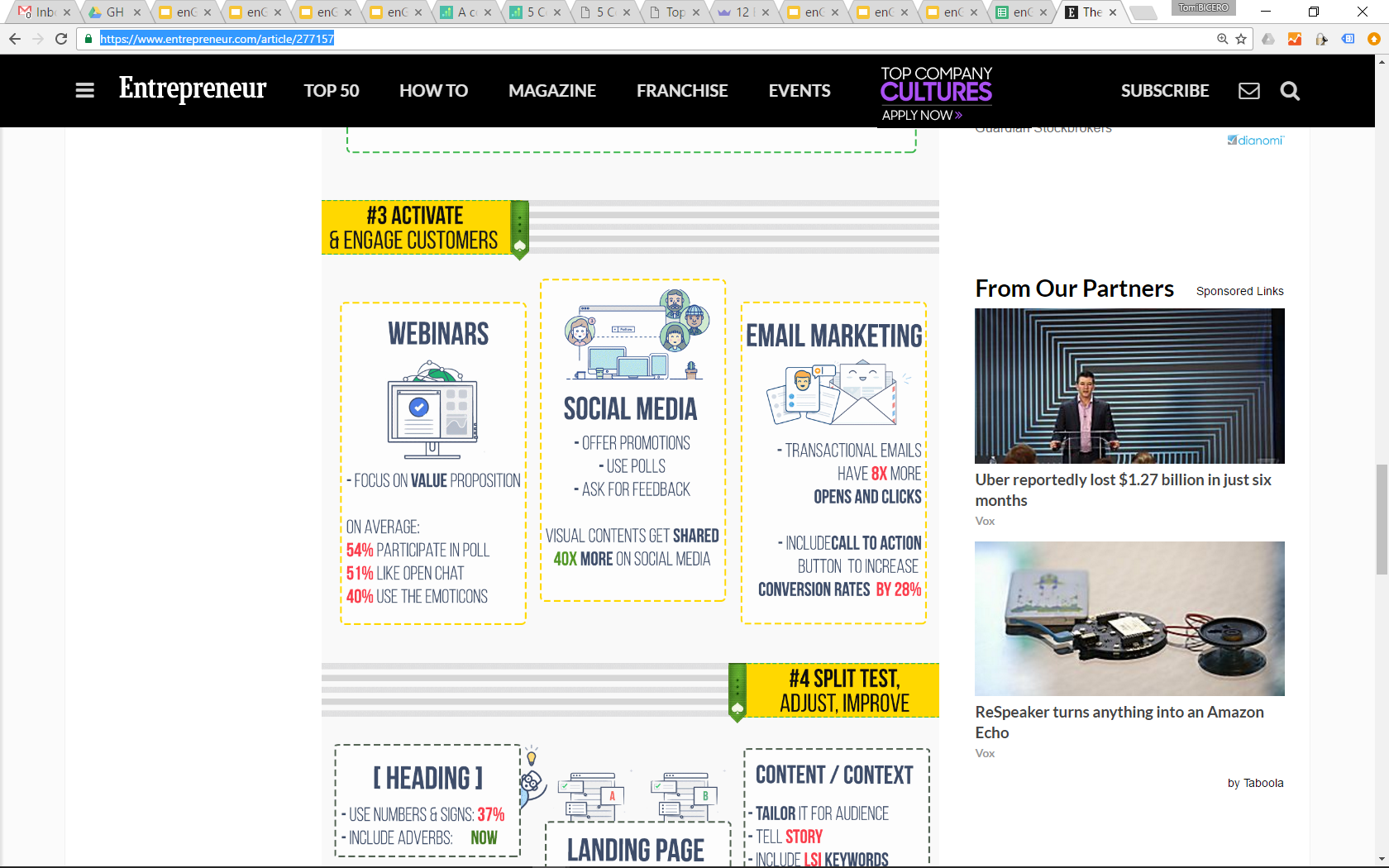 Sources: https://www.entrepreneur.com/article/277157
5. Retention of users
To retain your users, you have to constantly test, adjust, improve:
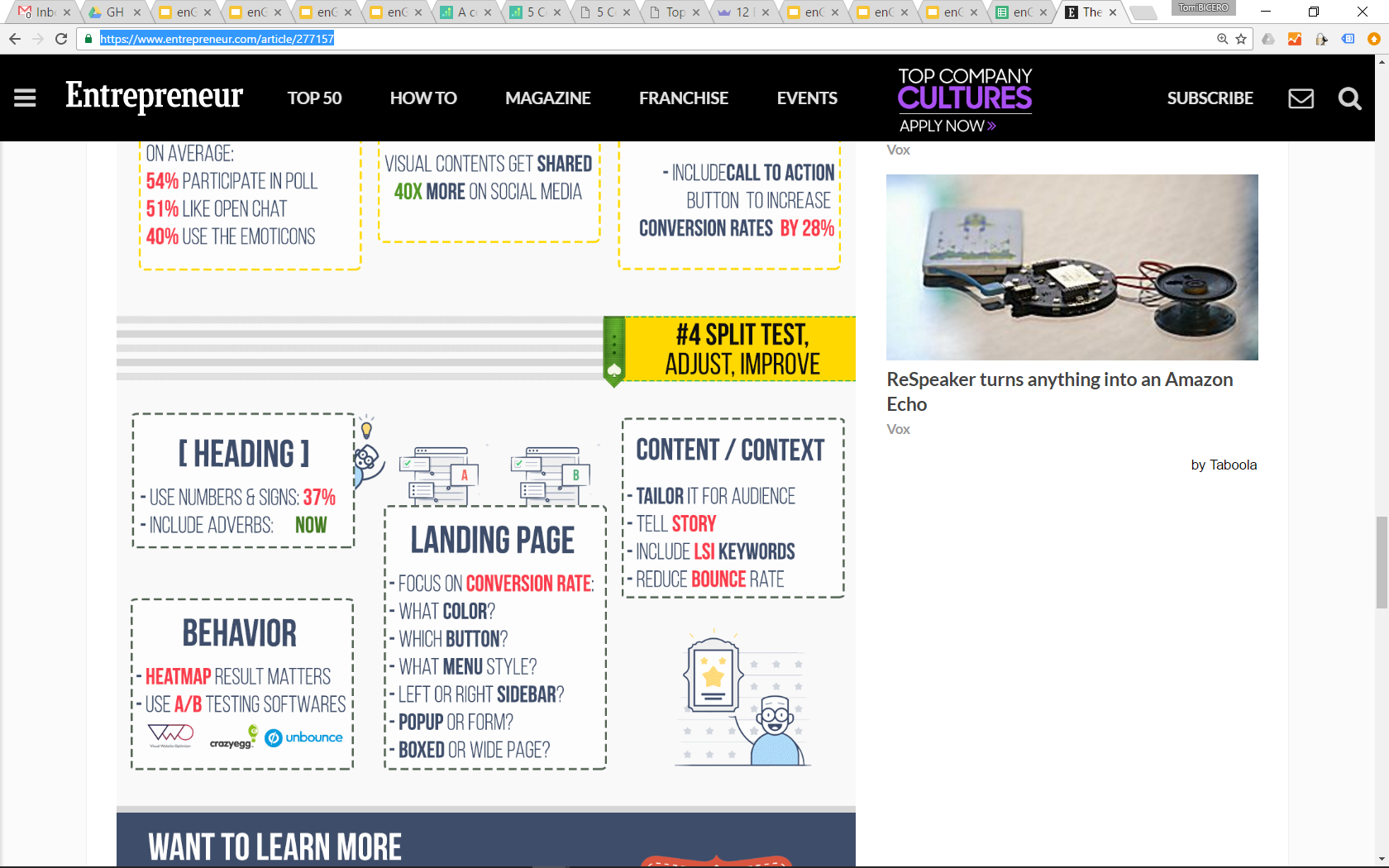 Sources: https://www.entrepreneur.com/article/277157
Another short assignment
Think about your company.
Which phase of lean marketing funnel could be improved?
1. Great product / service + great business model
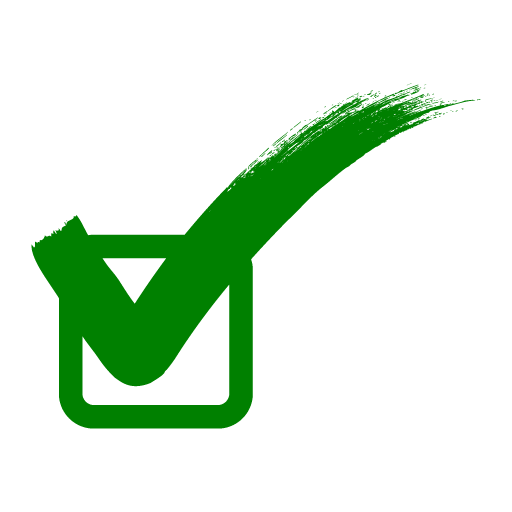 2. Social media marketing
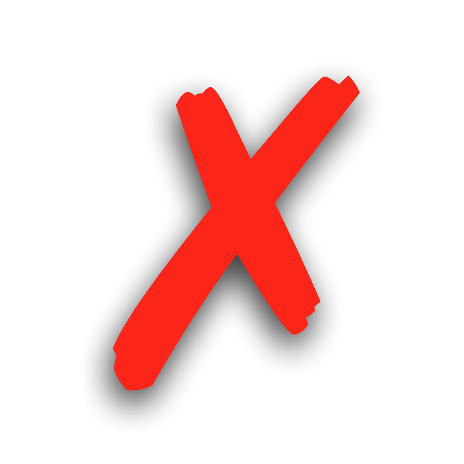 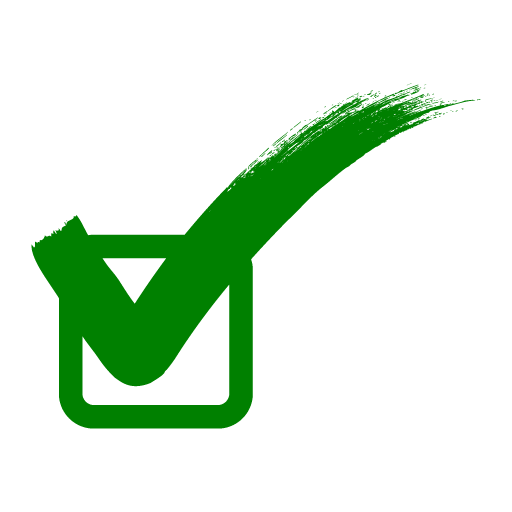 3. Acquisition of users
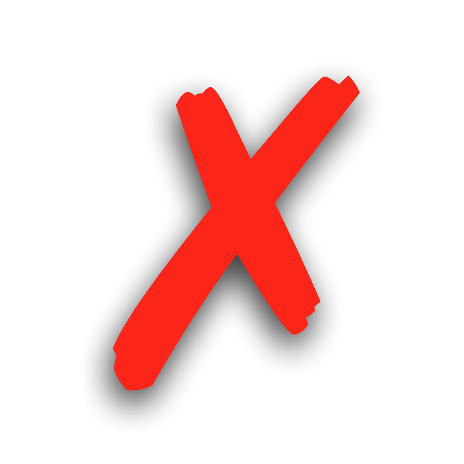 4. Activation of users
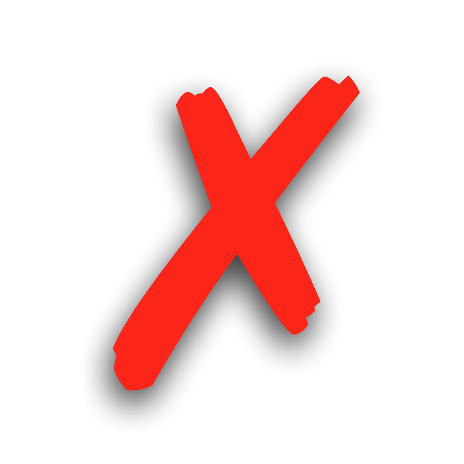 5. Retention of users
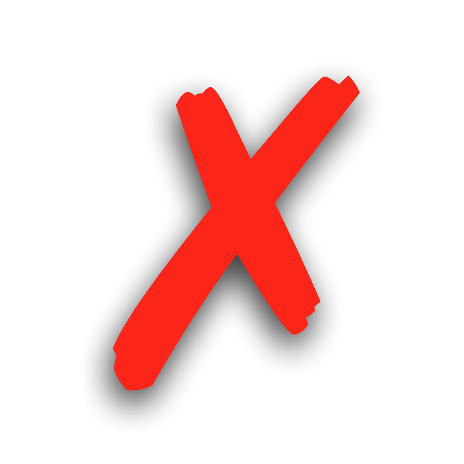 6. Generate Revenue